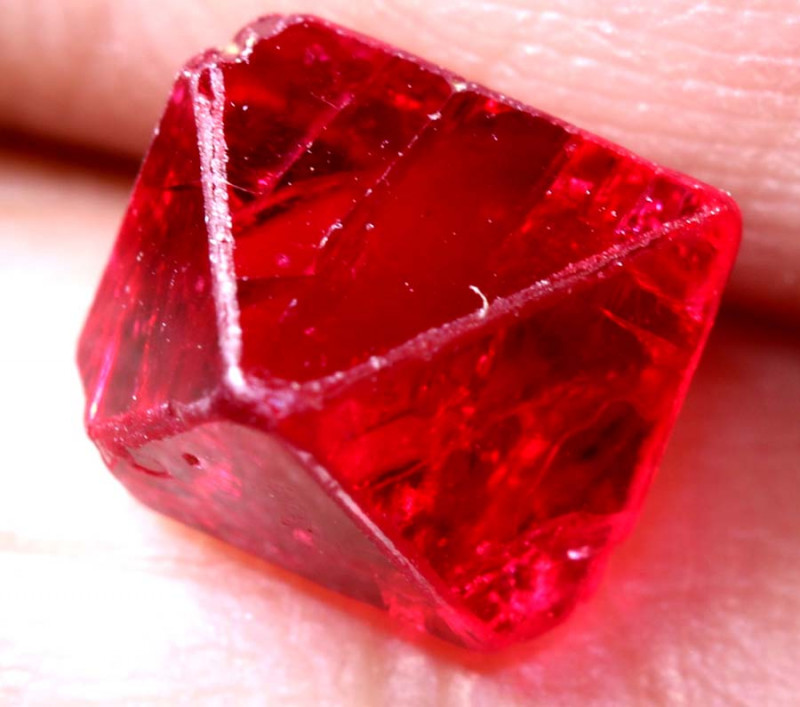 Spinel Presentation
By Tyler Kotsifas
Contents
Definition
Chemistry
Physical properties
Classification
Optical Properties
Fun Facts
General references
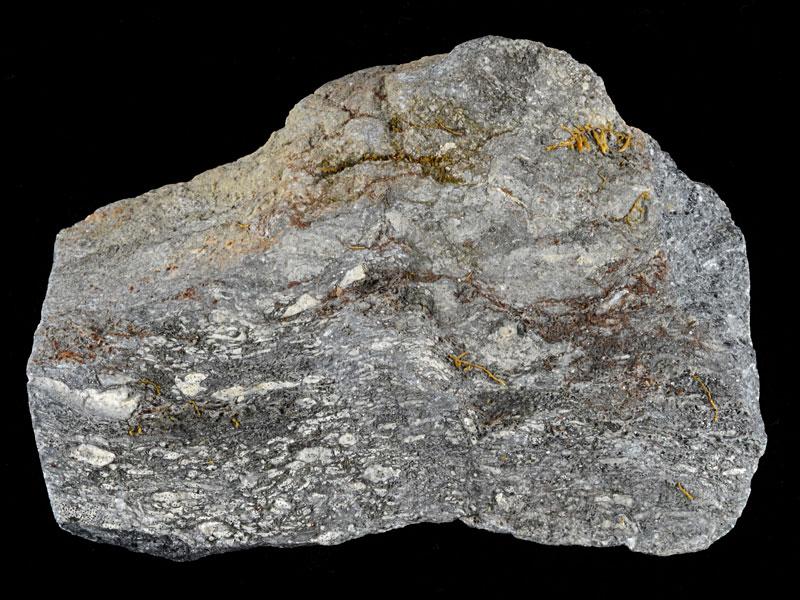 Basic Info
-Spinel is a metamorphic mineral, commonly found in metamorphosed limestones
-Also as a primary mineral in igneous rocks that are low in silica but rich in magnesium
-Gem quality spinel is often found in parts of Asia (Burma, Sri Lanka), and the Middle East
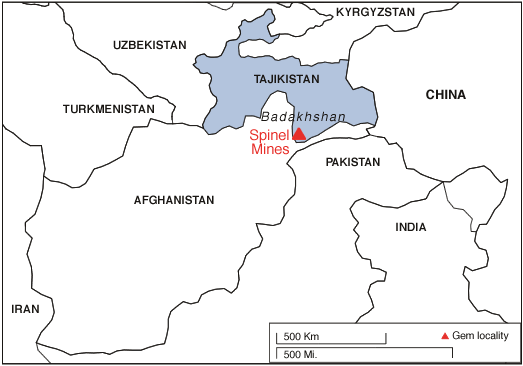 Photo by Rob Lavinsky / iRocks.com / CC BY-SA 3.0
[Speaker Notes: Consider talking about:
Basic definition
Recent advances
Rocks, ores, and gems
Nomenclature and classification]
Chemistry
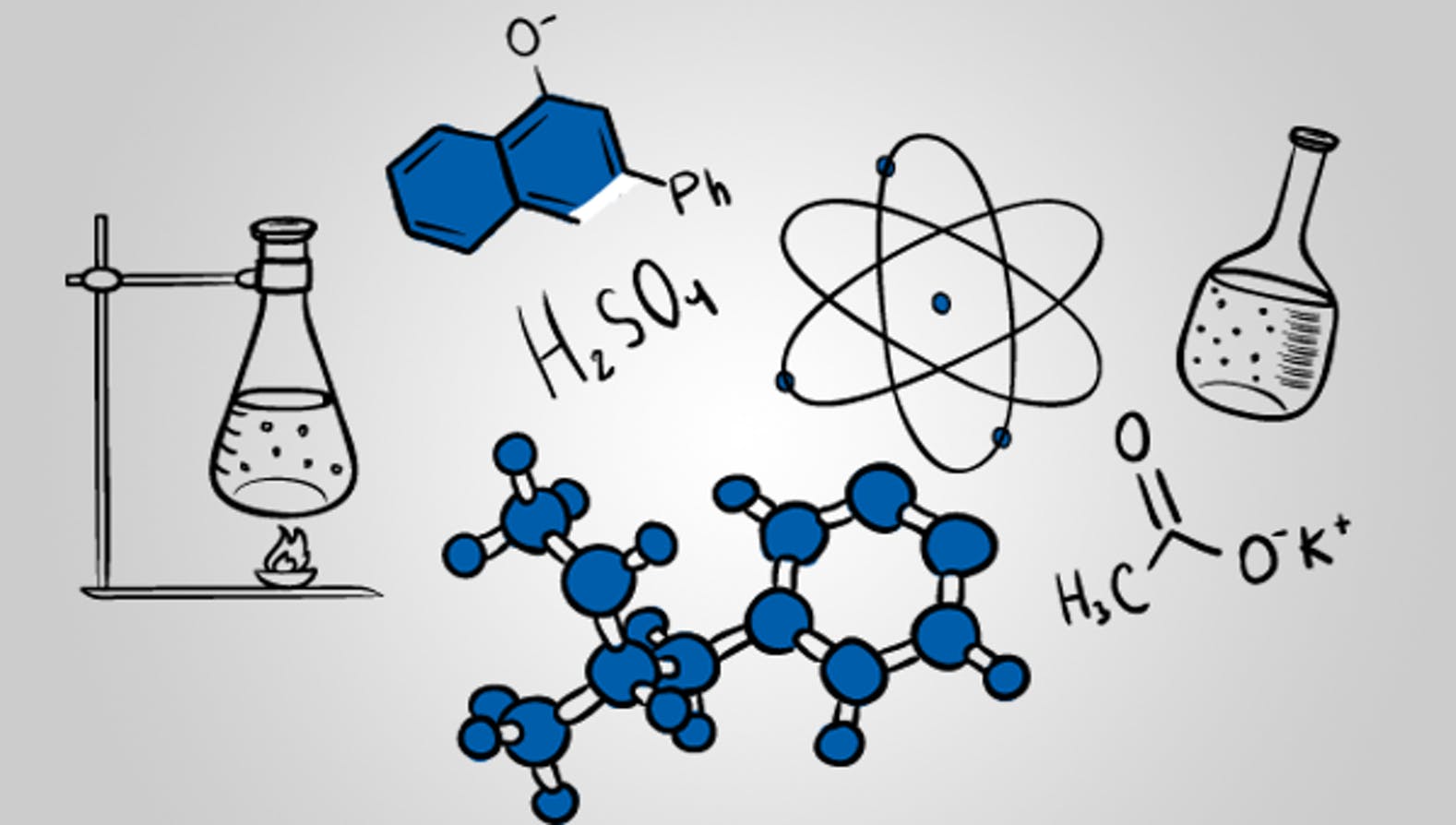 Chemical Formula: MgAl2O4
Spinel is the magnesium/aluminum end member of the larger spinel group
Spinel Group defined as:
Crystallizes in Isometric System
Typically has Oxygen as an anion
Other minerals in this group are: Magnetite (Iron Spinel) and Gahnite
Photo by Rob Lavinsky / iRocks.com / CC BY-SA 3.0
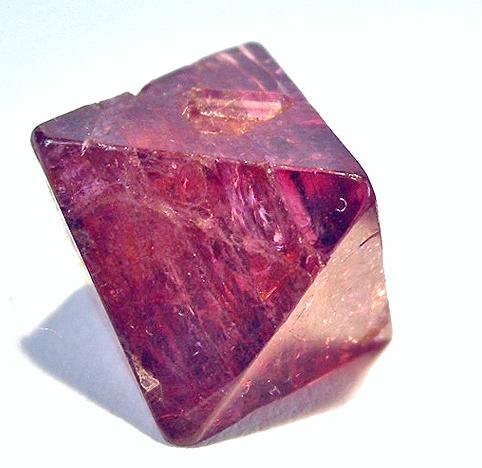 Physical Properties
-Variety of colors: blue, red, pink, green, black, violet
-Luster: Vitreous (like glass)
-Hardness Value of 7.5-8
-Specific Gravity between 3.6-4.1
-Has no good cleavage. Exhibits a conchoidal fracture
Photo by Rob Lavinsky / iRocks.com / CC BY-SA 3.0
[Speaker Notes: Consider talking about:
Crystal structure and habit
Hardness
Lustre and diaphaneity
Colour and streak
Cleavage, parting, fracture, and tenacity
Specific gravity
Other properties]
Classification
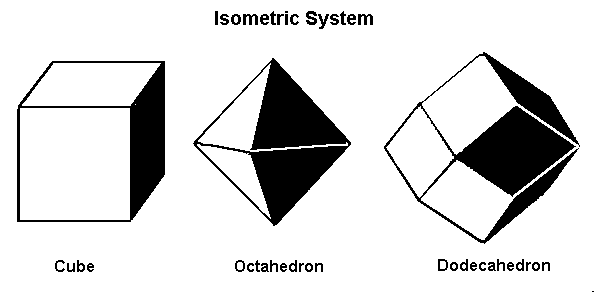 -Crystallizes in Isometric (Cubic) System, often Octahedral
-Miller Indices are variations of 111 face (looks like block #1)
Photo by Rob Lavinsky / iRocks.com / CC BY-SA 3.0
[Speaker Notes: Consider talking about:
Silicates
Non-silicates]
Optical Properties
Fun Facts
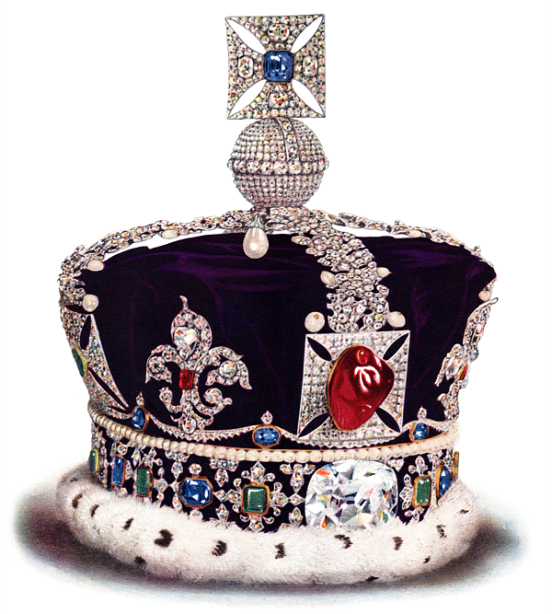 Fun Facts (Continued)
Works cited